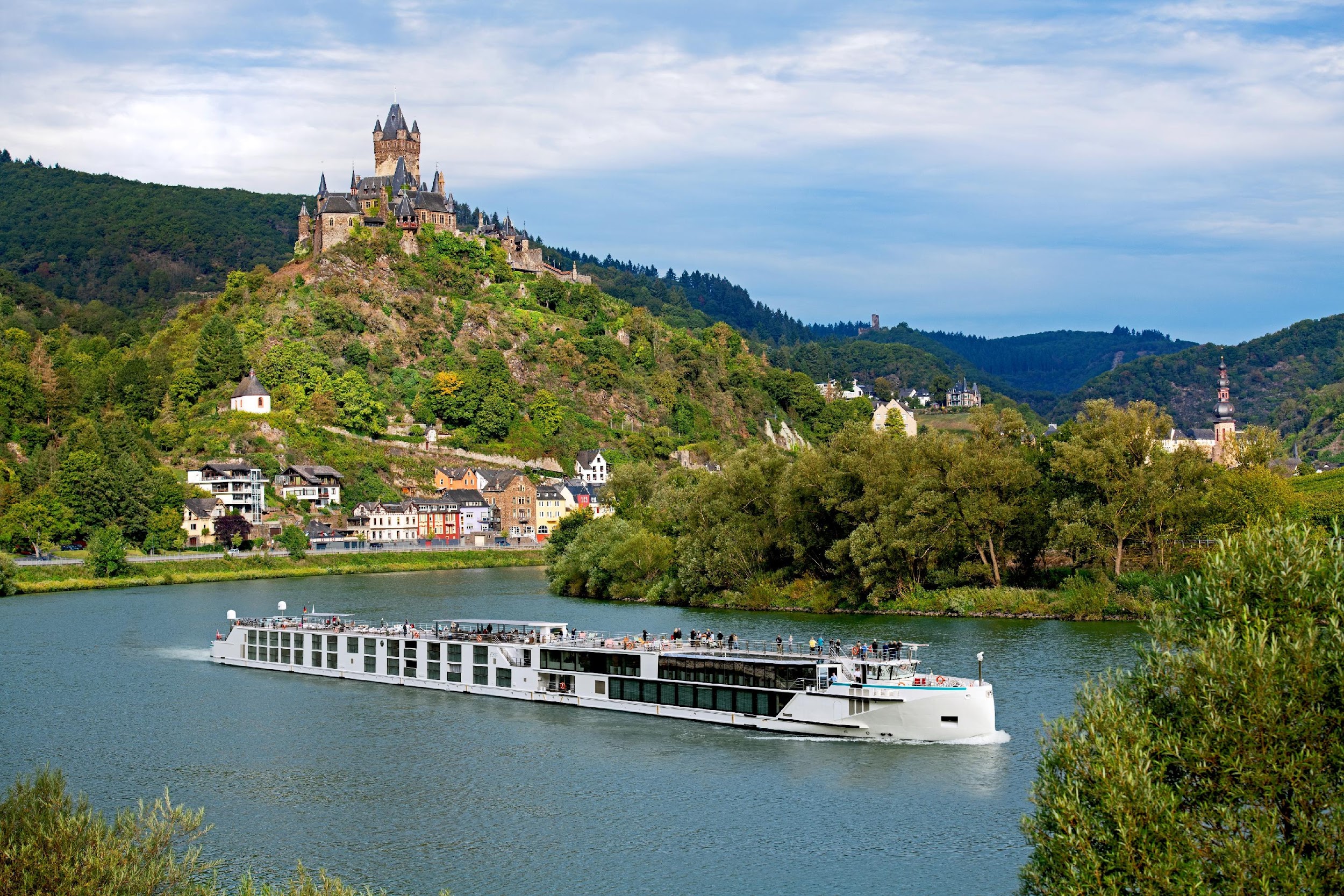 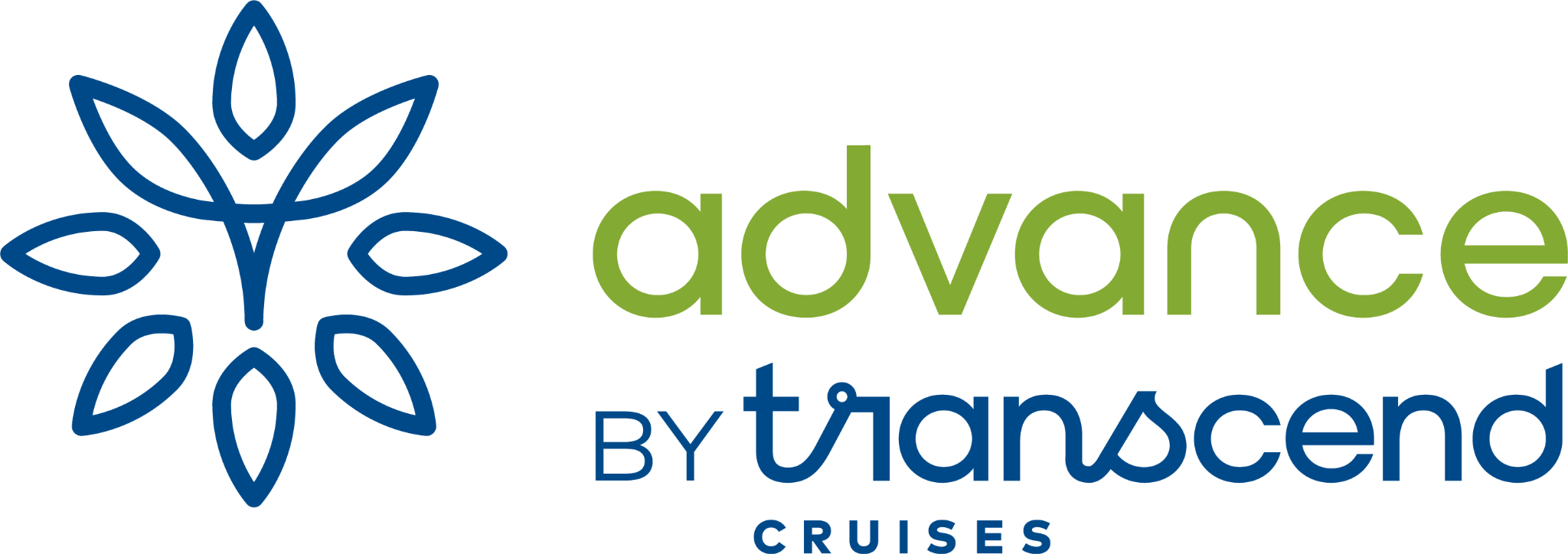 [Speaker Notes: Photocredits: © Claus Brechenmacher & Reiner Baumann Photography
© AD Associates LLP 2022 / © Ian Schemper Photography]
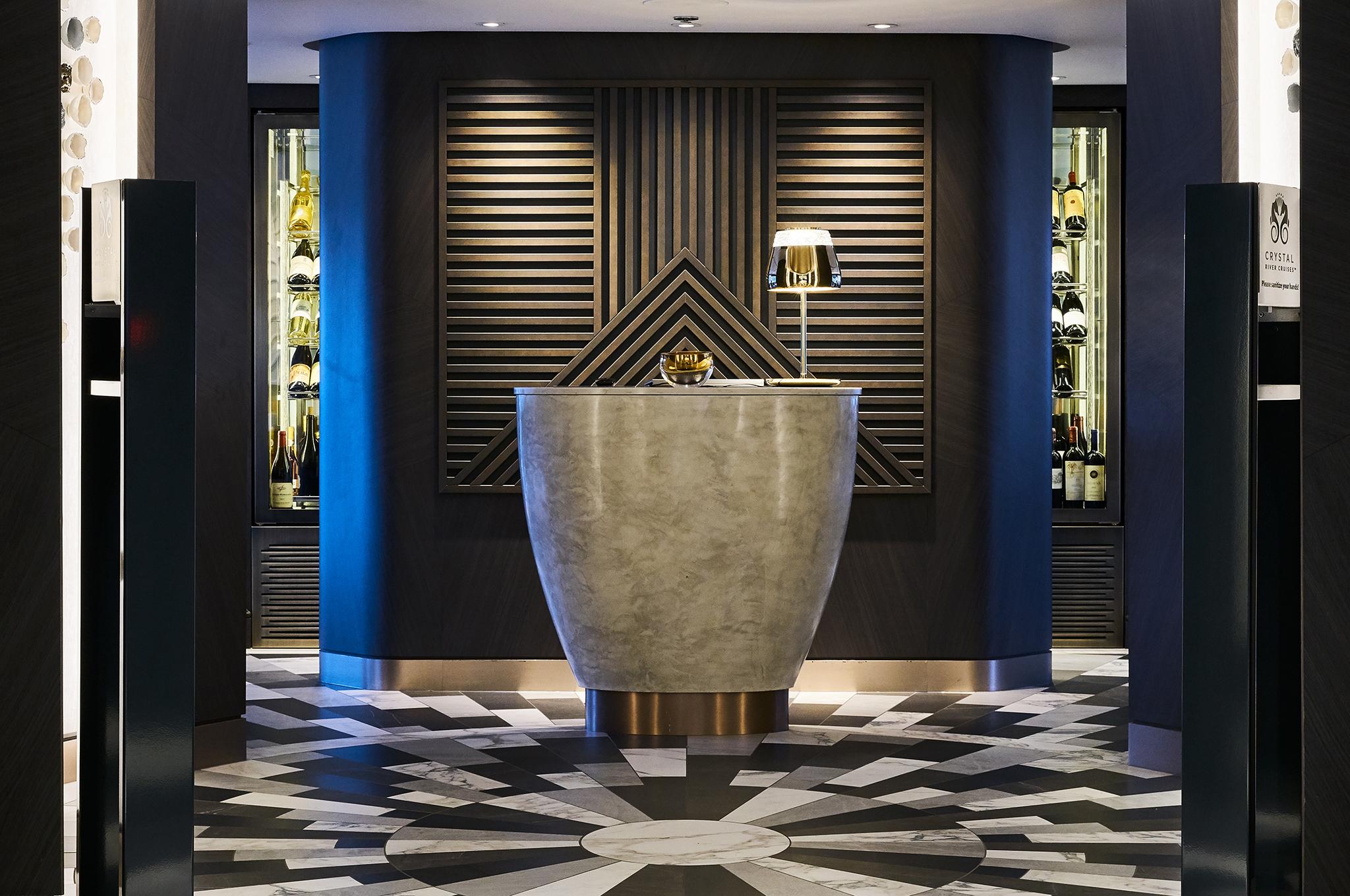 The Restaurant
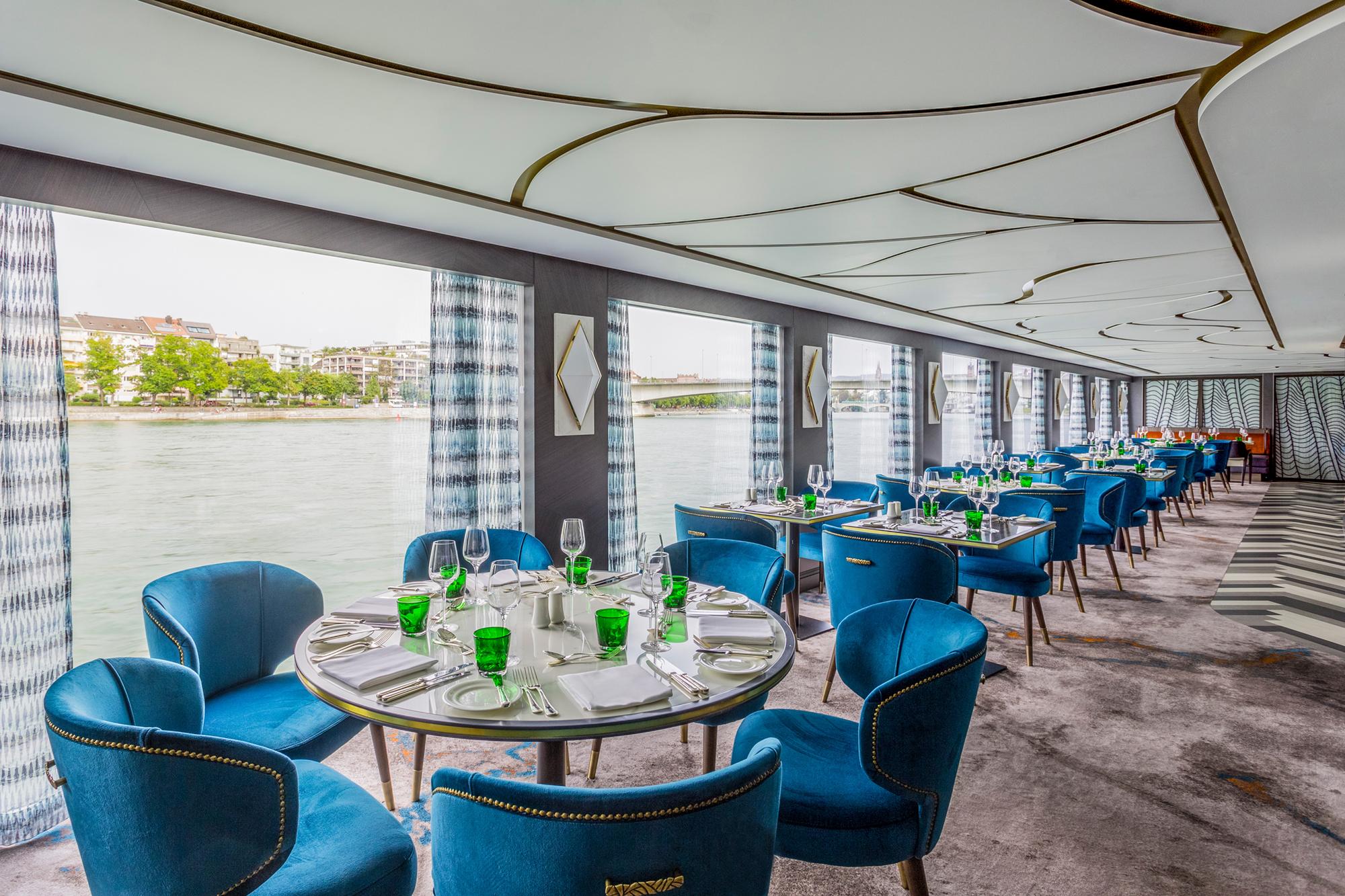 The 
Restaurant
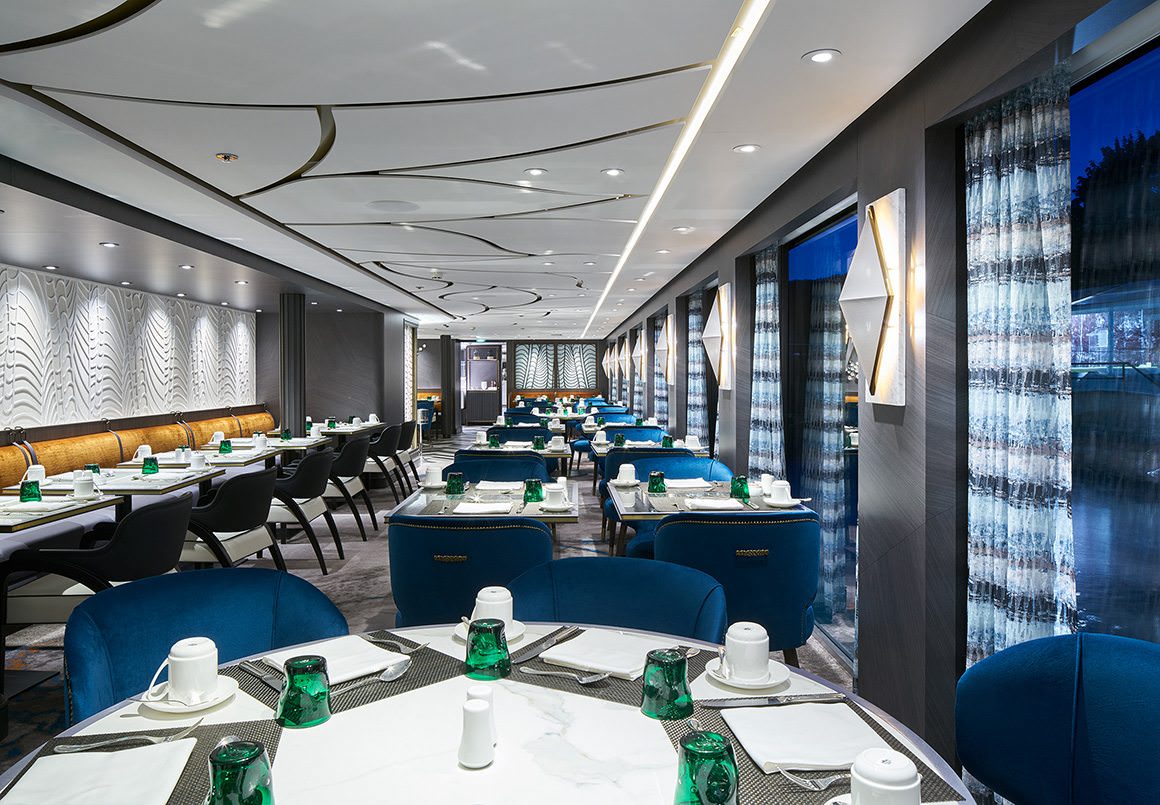 The 
Restaurant
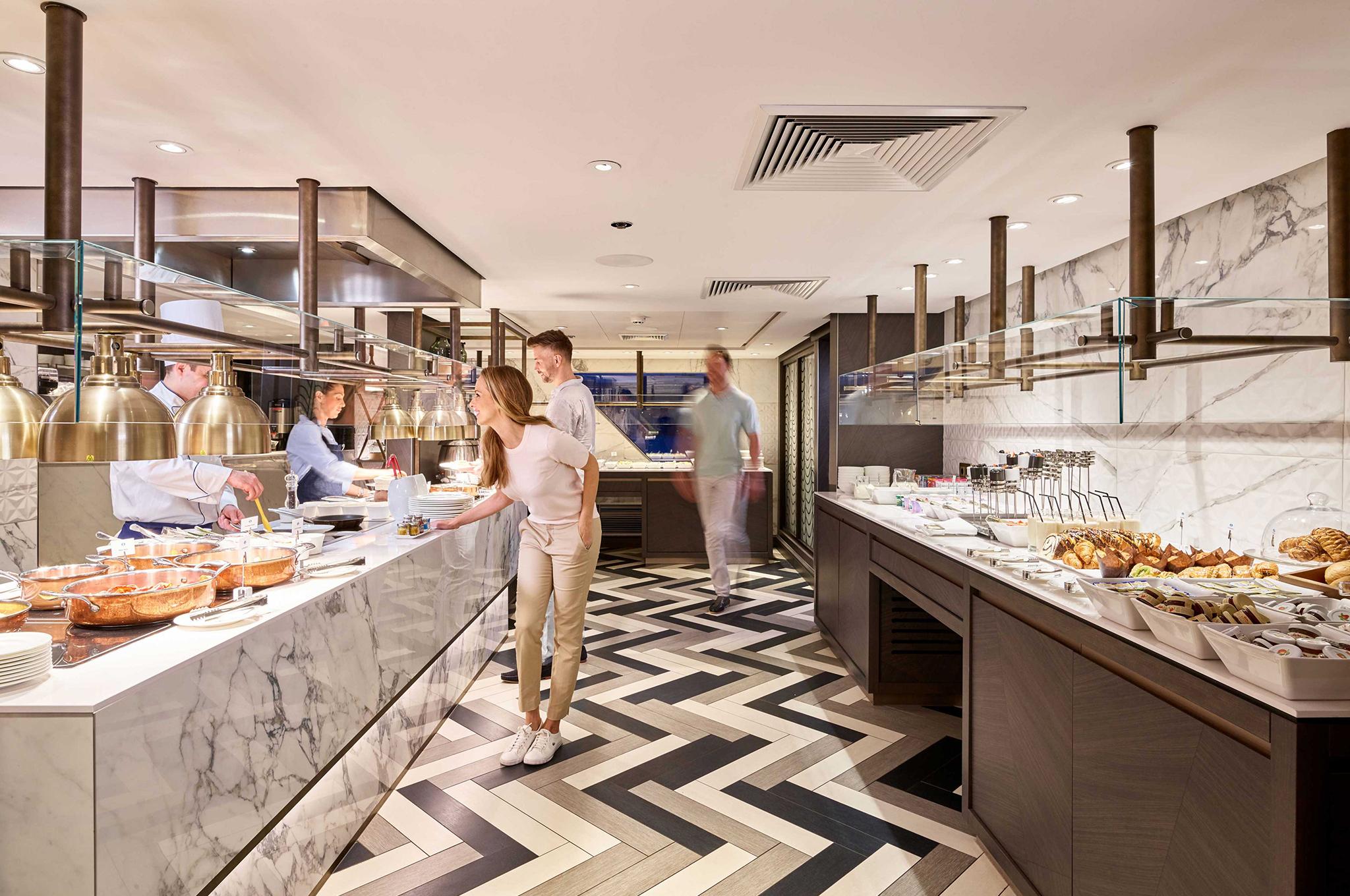 The Restaurant
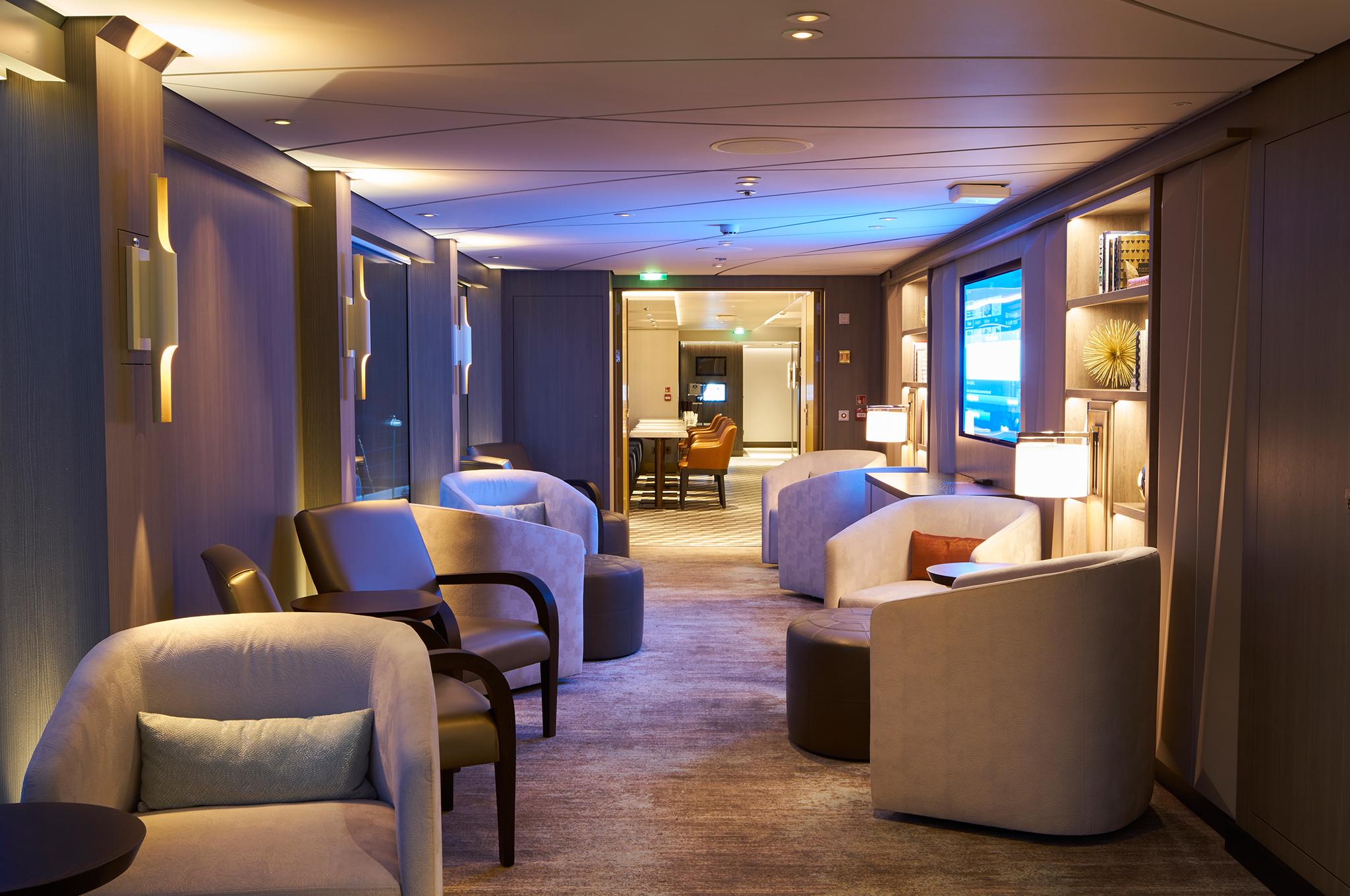 Skylight
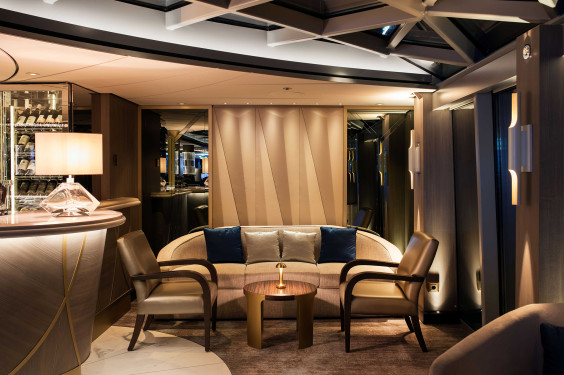 Skylight
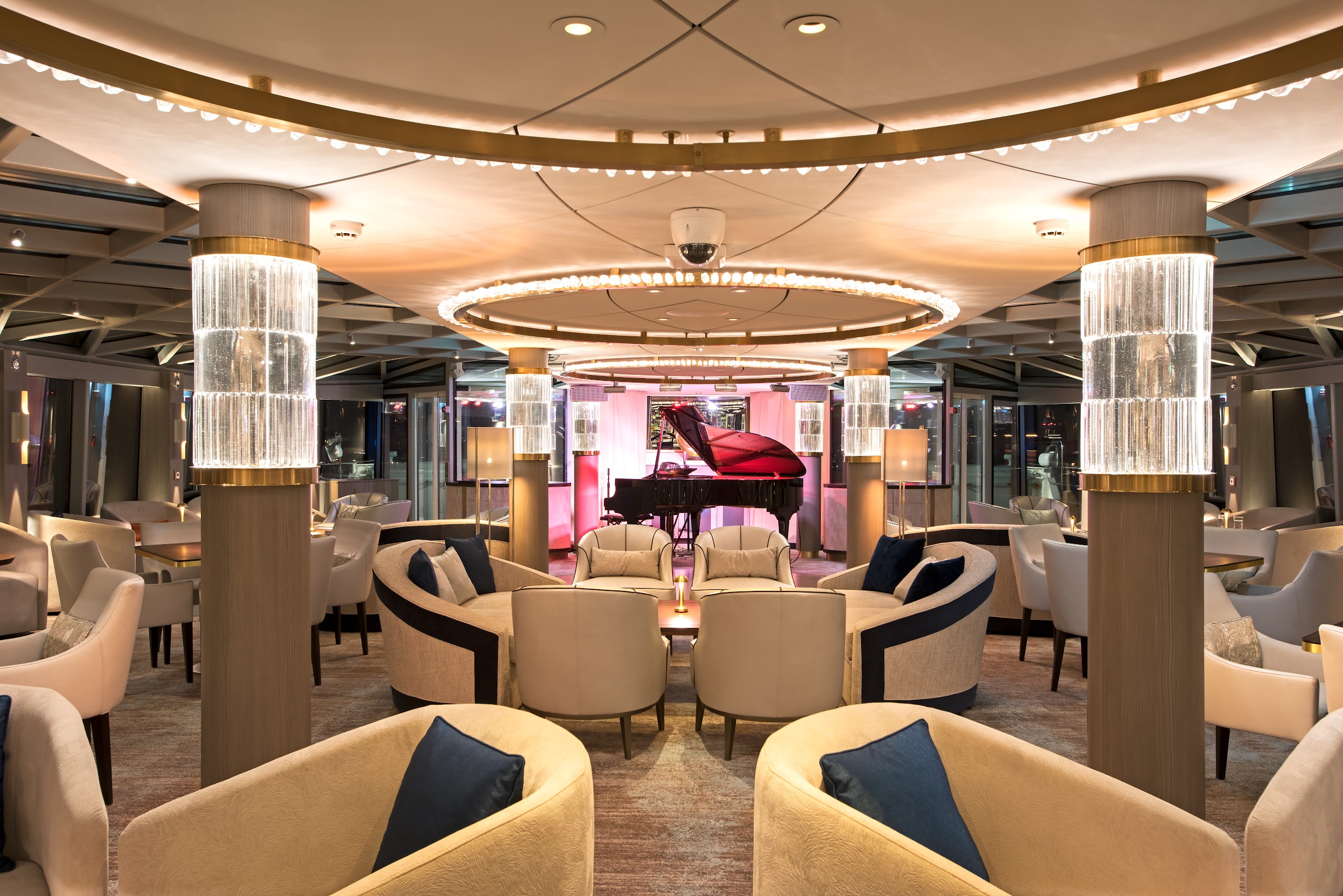 Skylight
Skylight
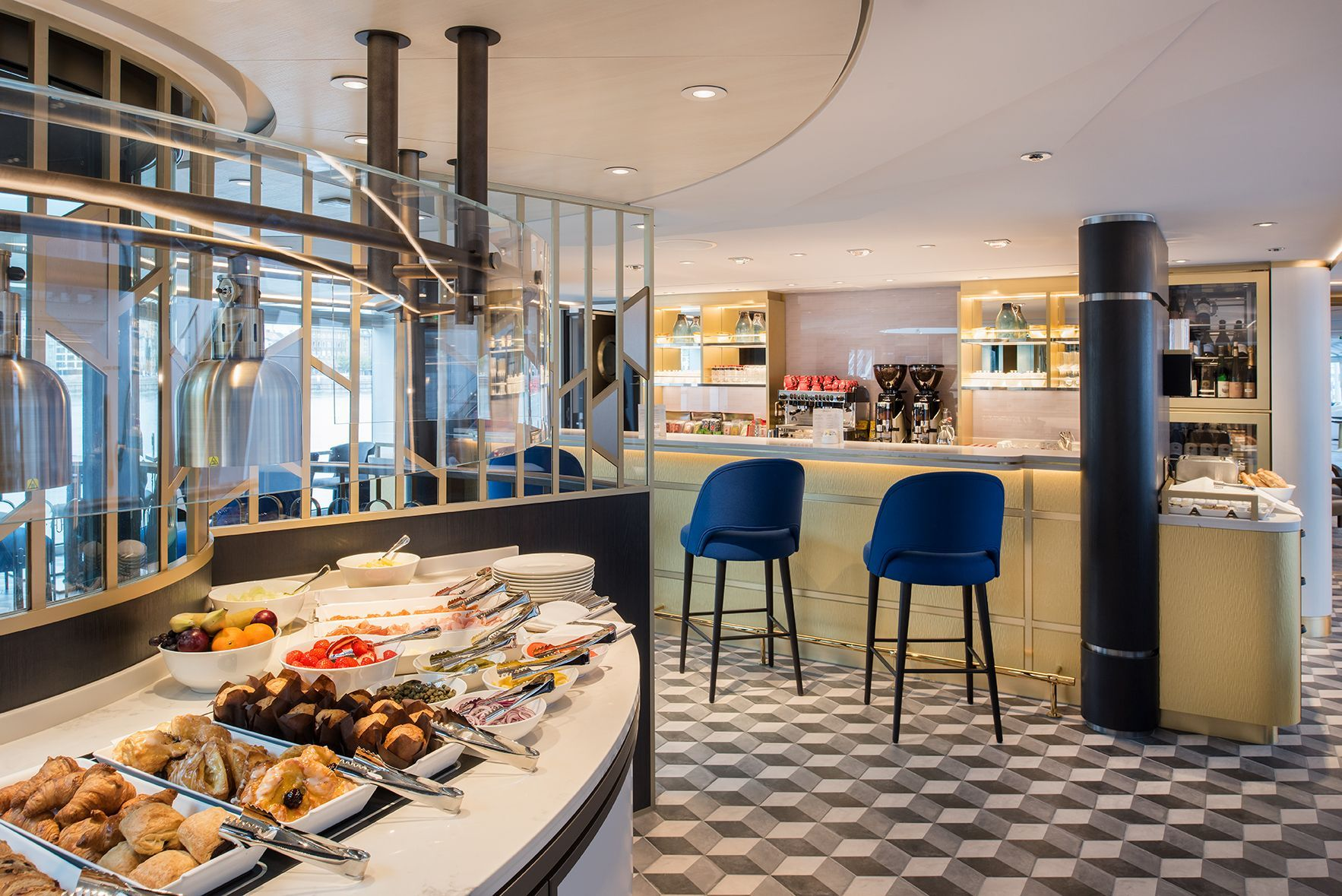 The Bistro
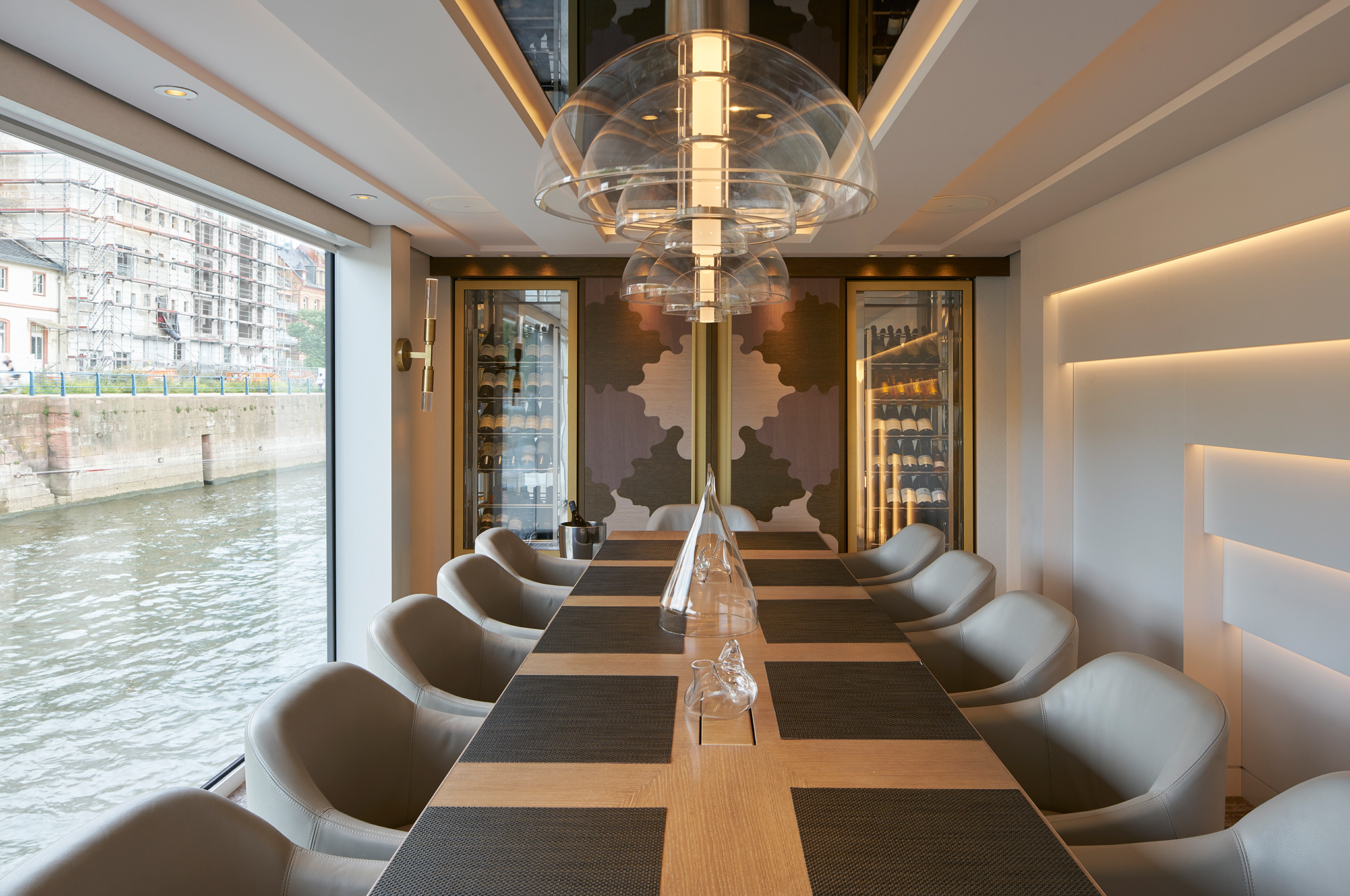 The Table
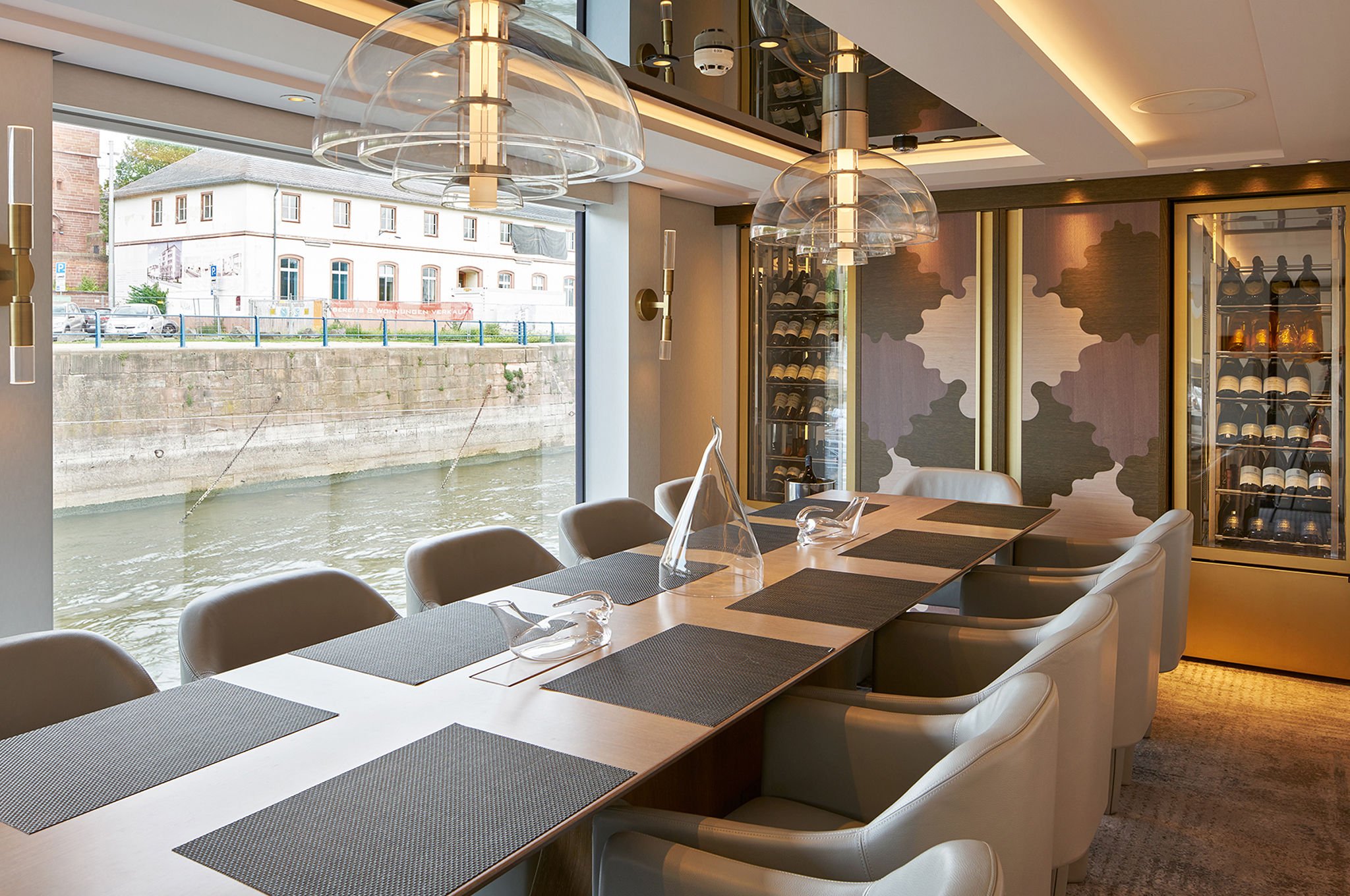 The Table
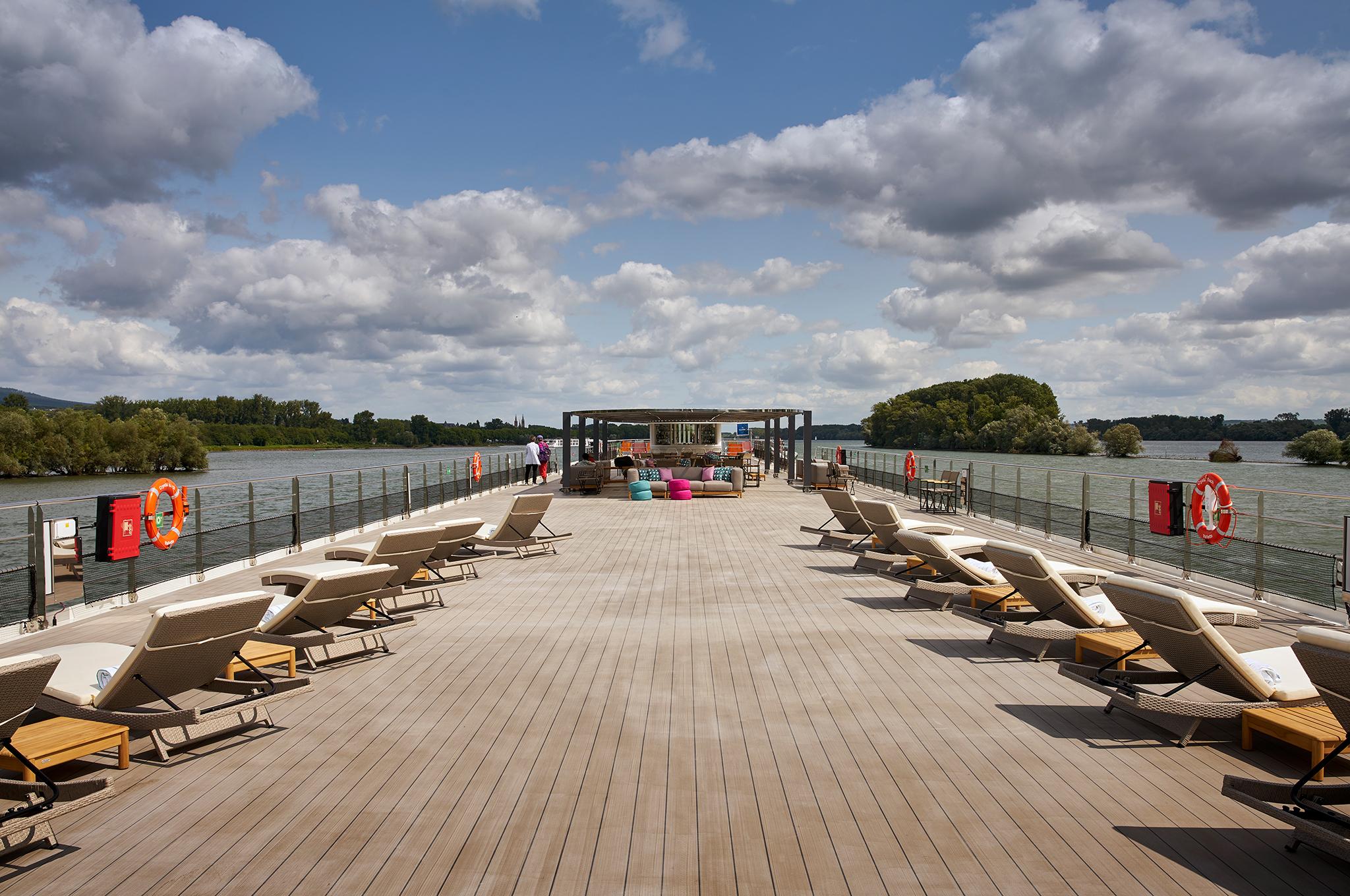 Top Deck
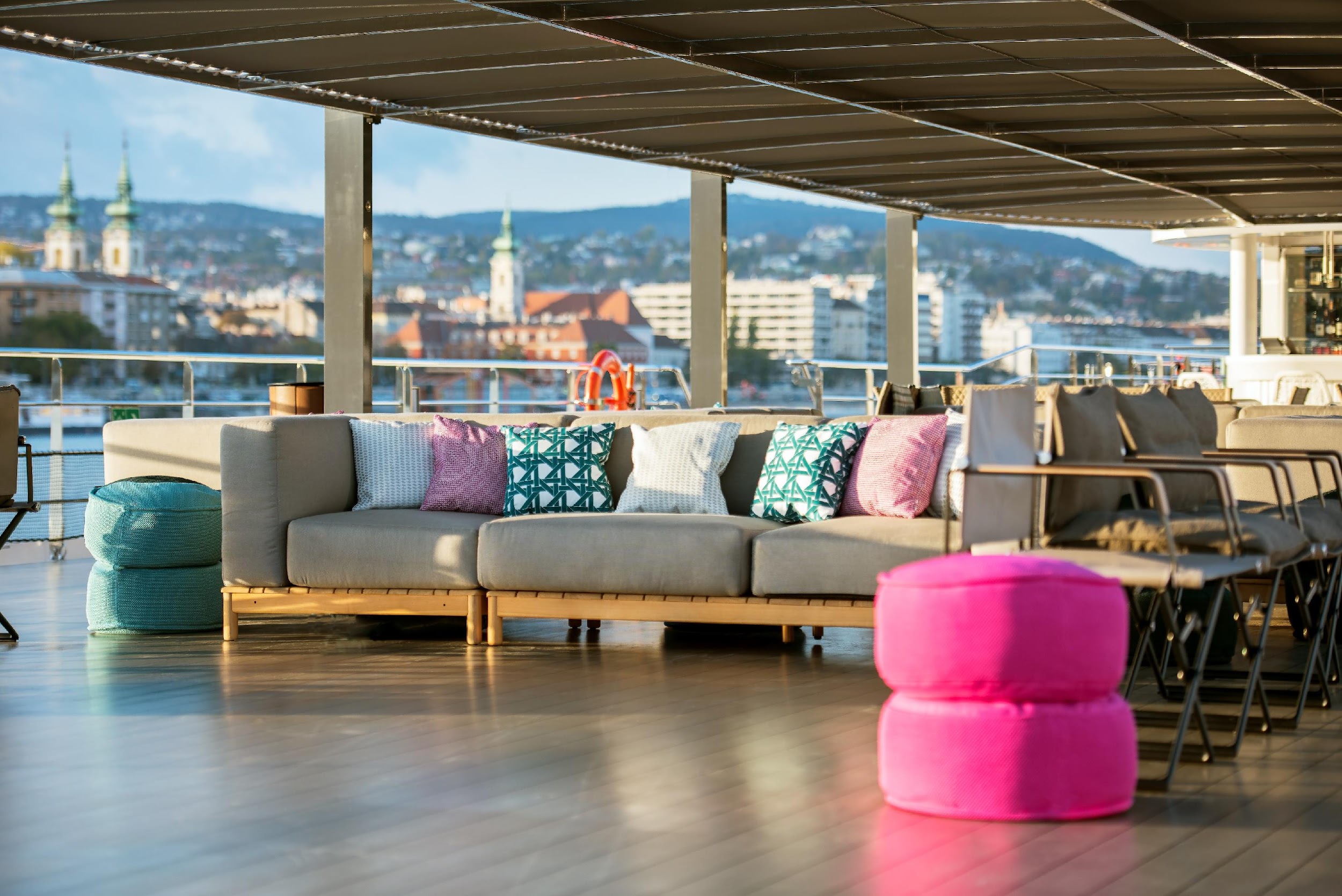 Top Deck
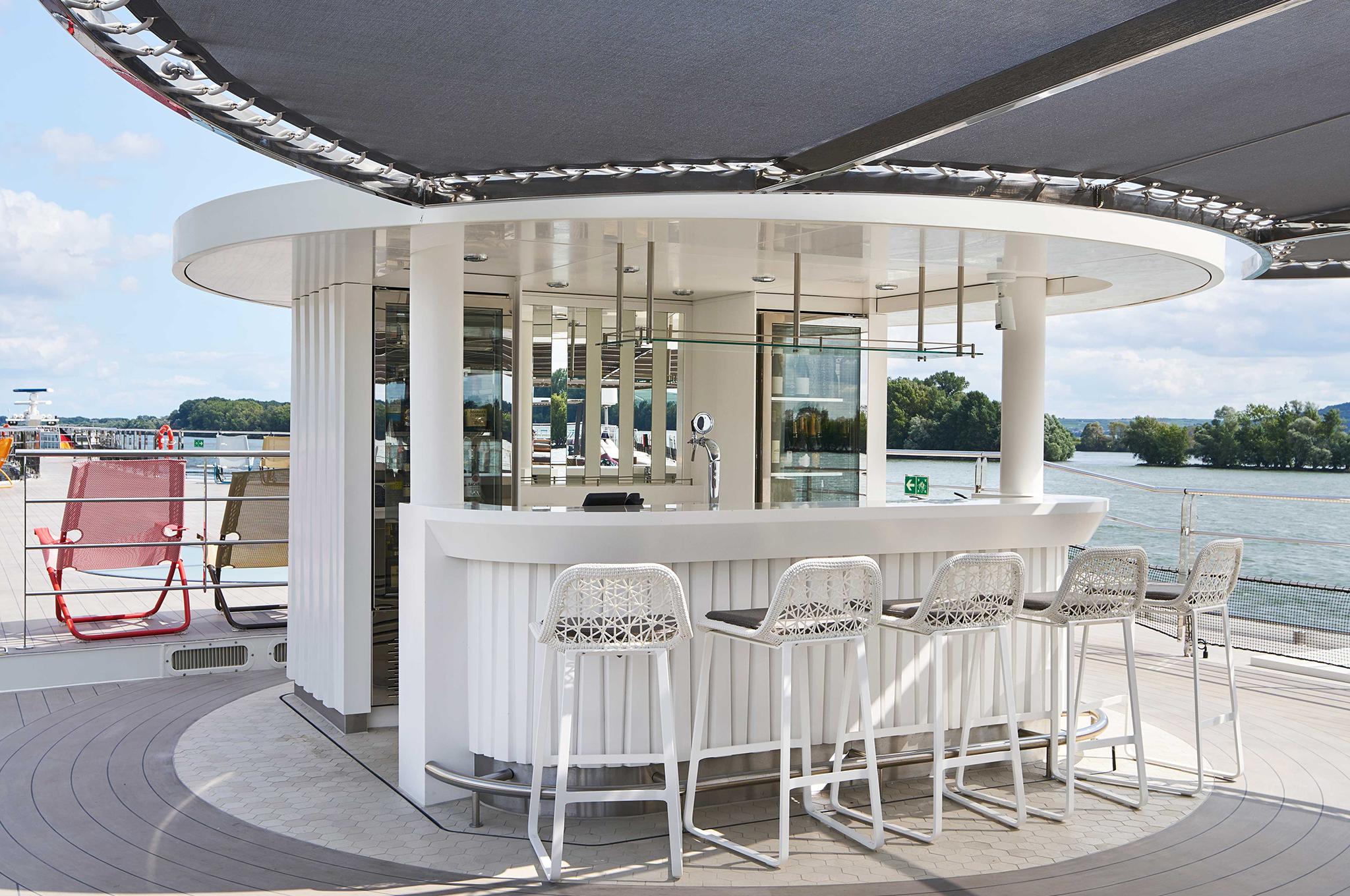 Top Deck
Indoor Spa Pool
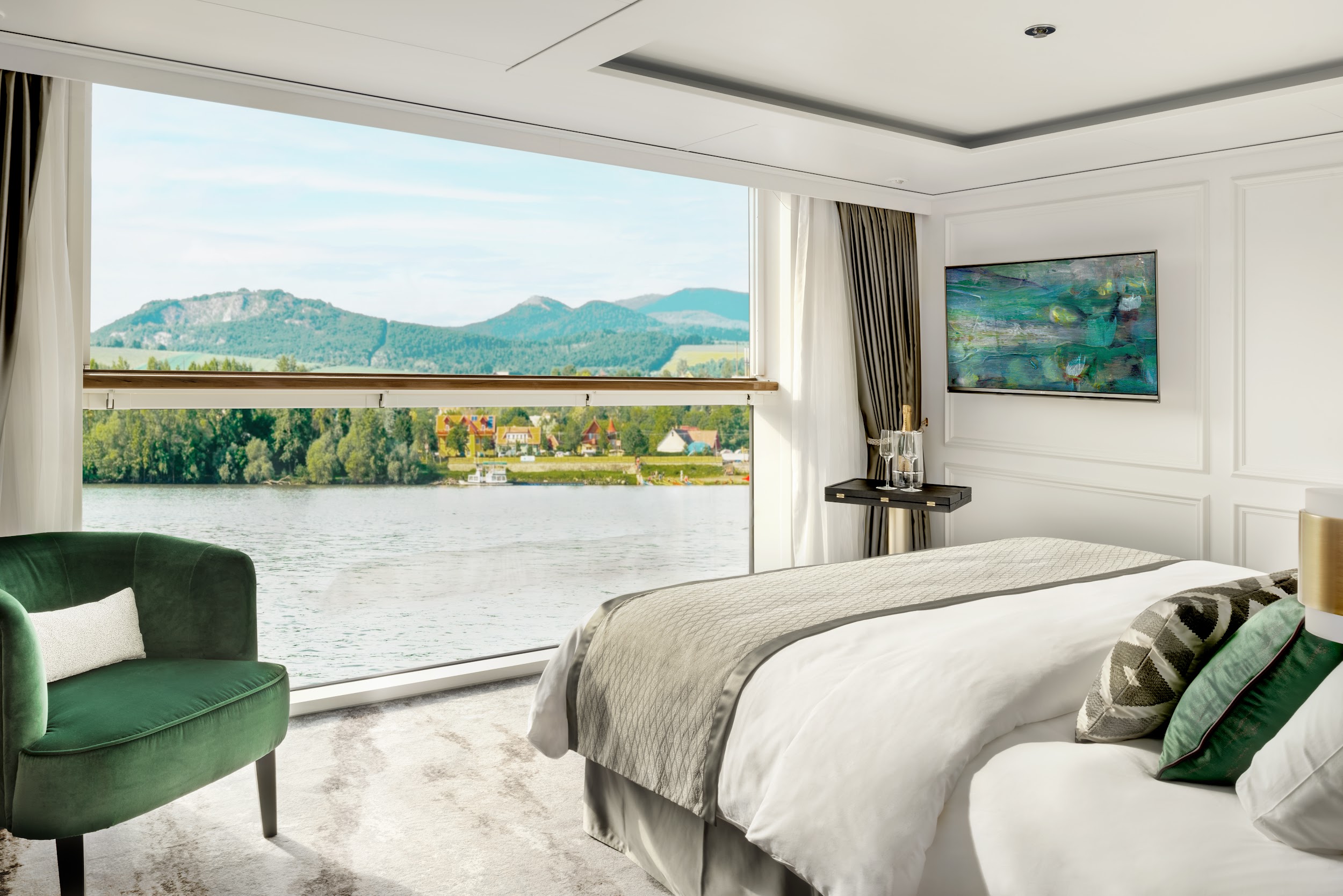 Large Stateroom
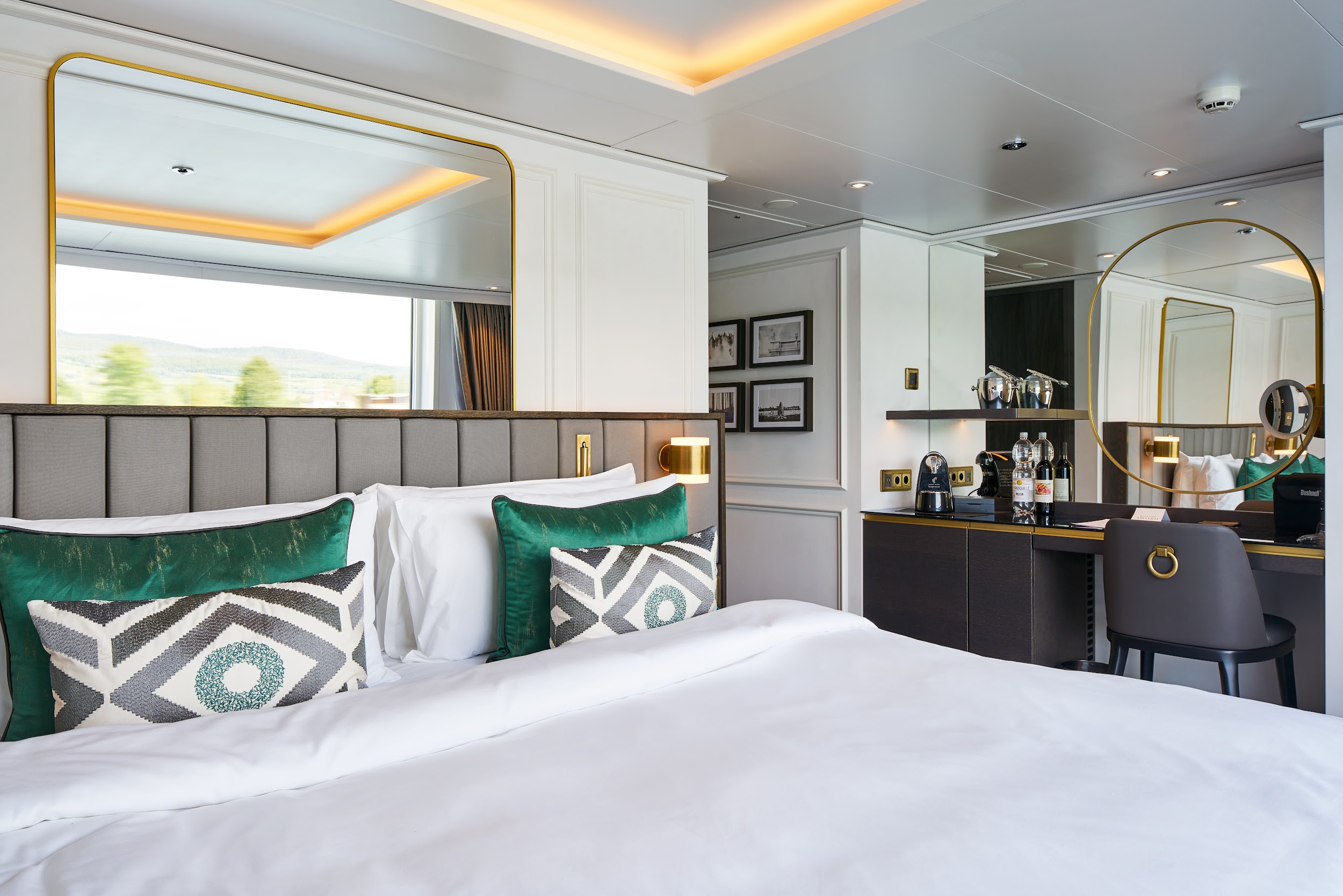 Large Stateroom
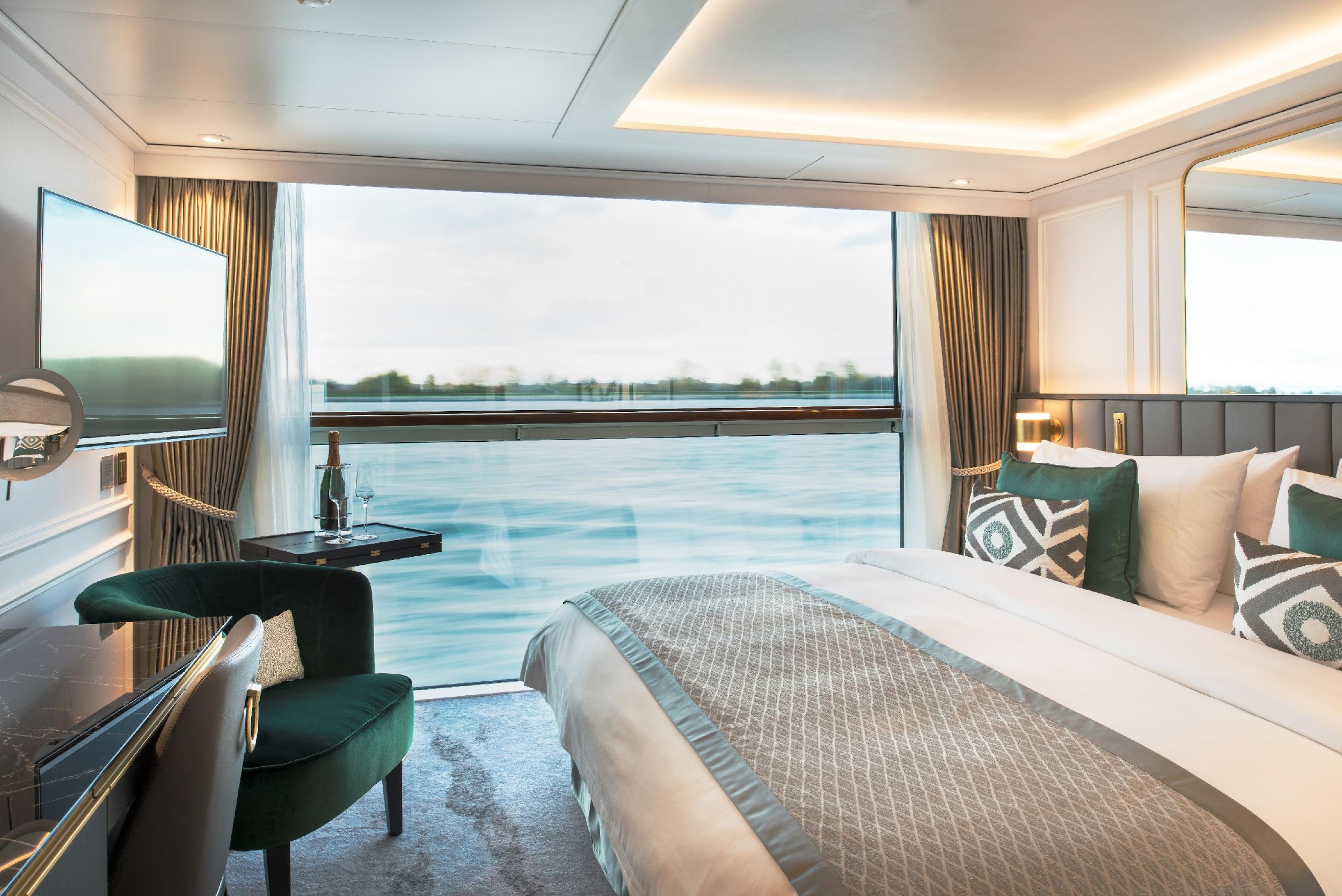 Stateroom
Stateroom
Advance Suite
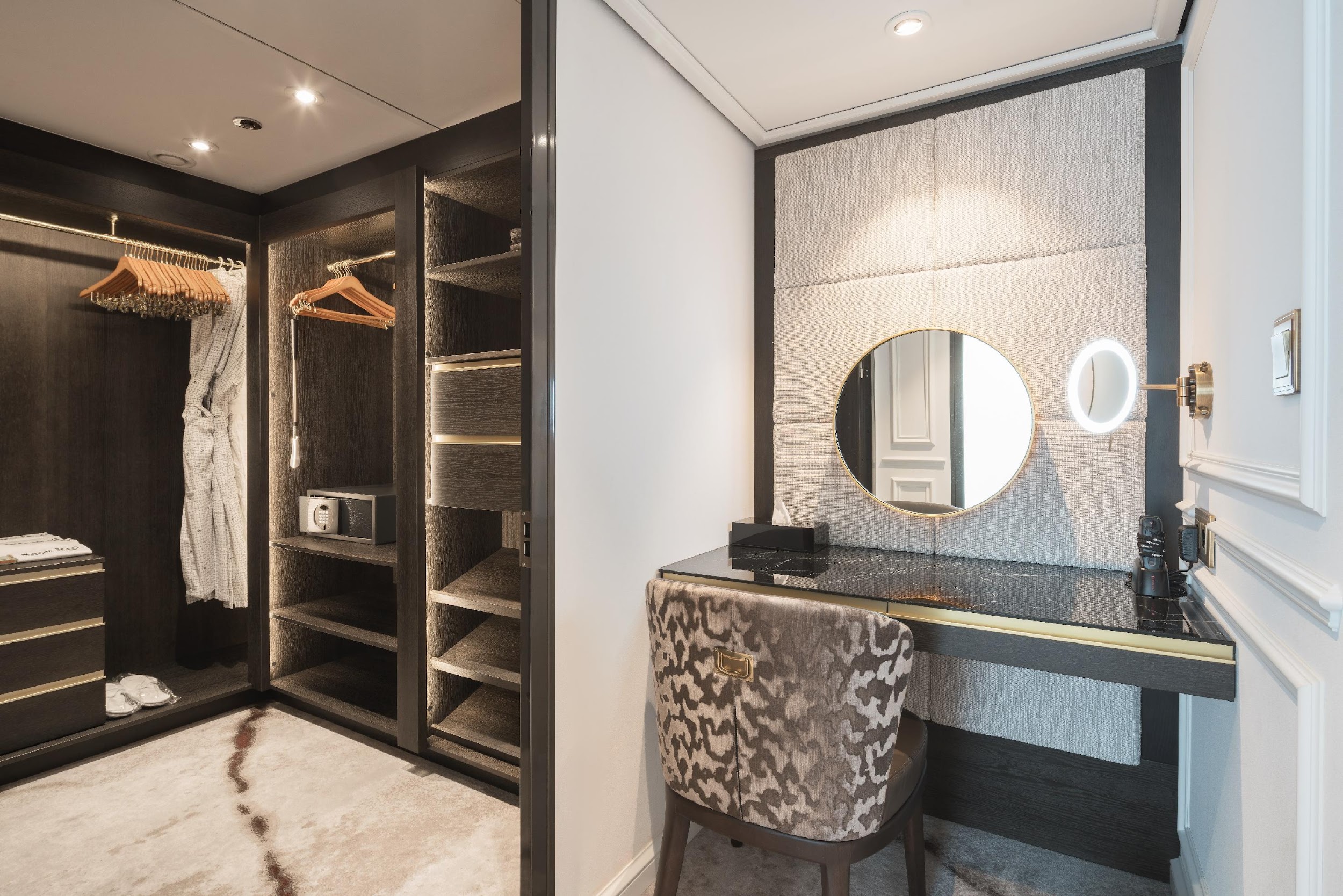 Advance Suite
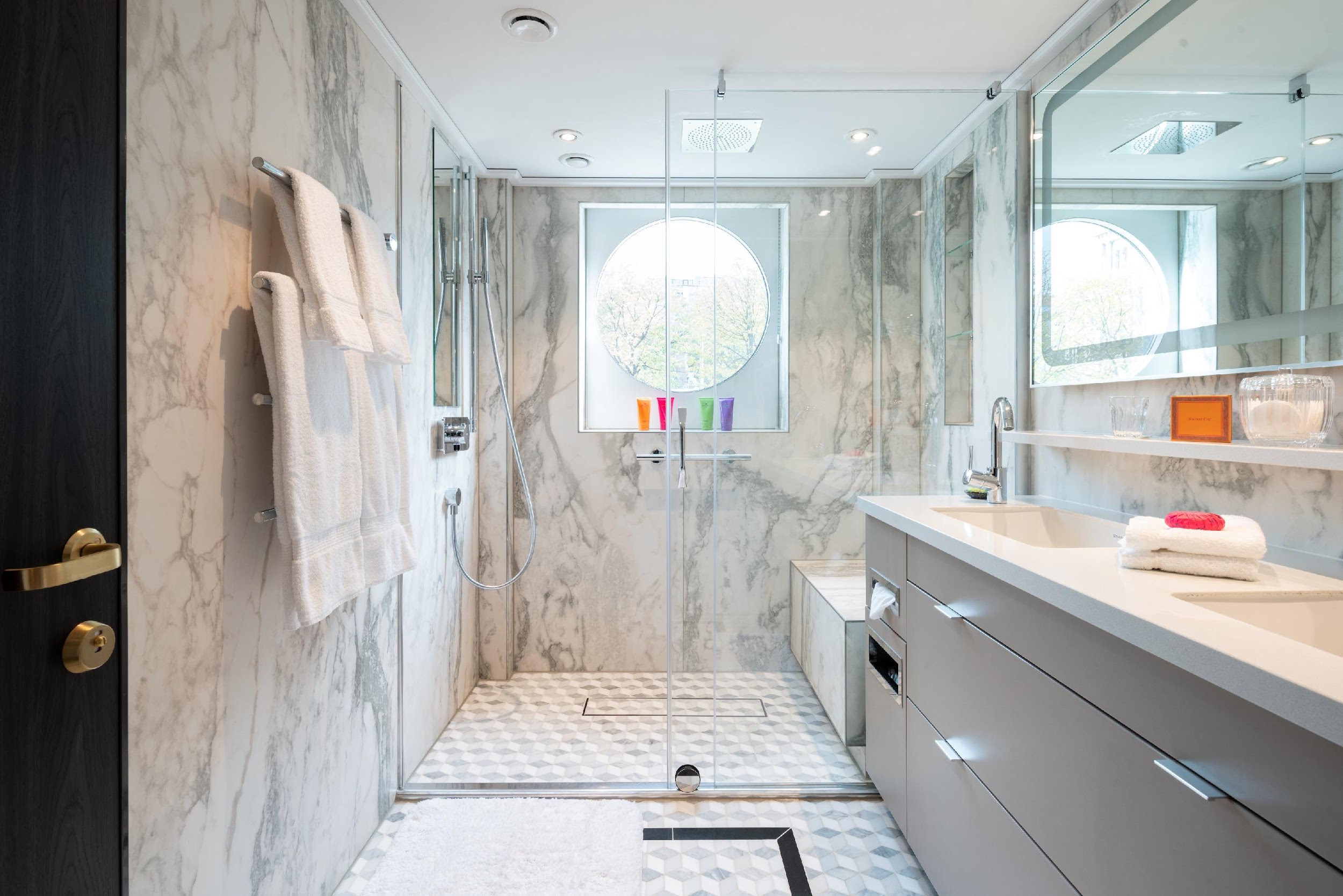 Advance Suite
Advance Suite
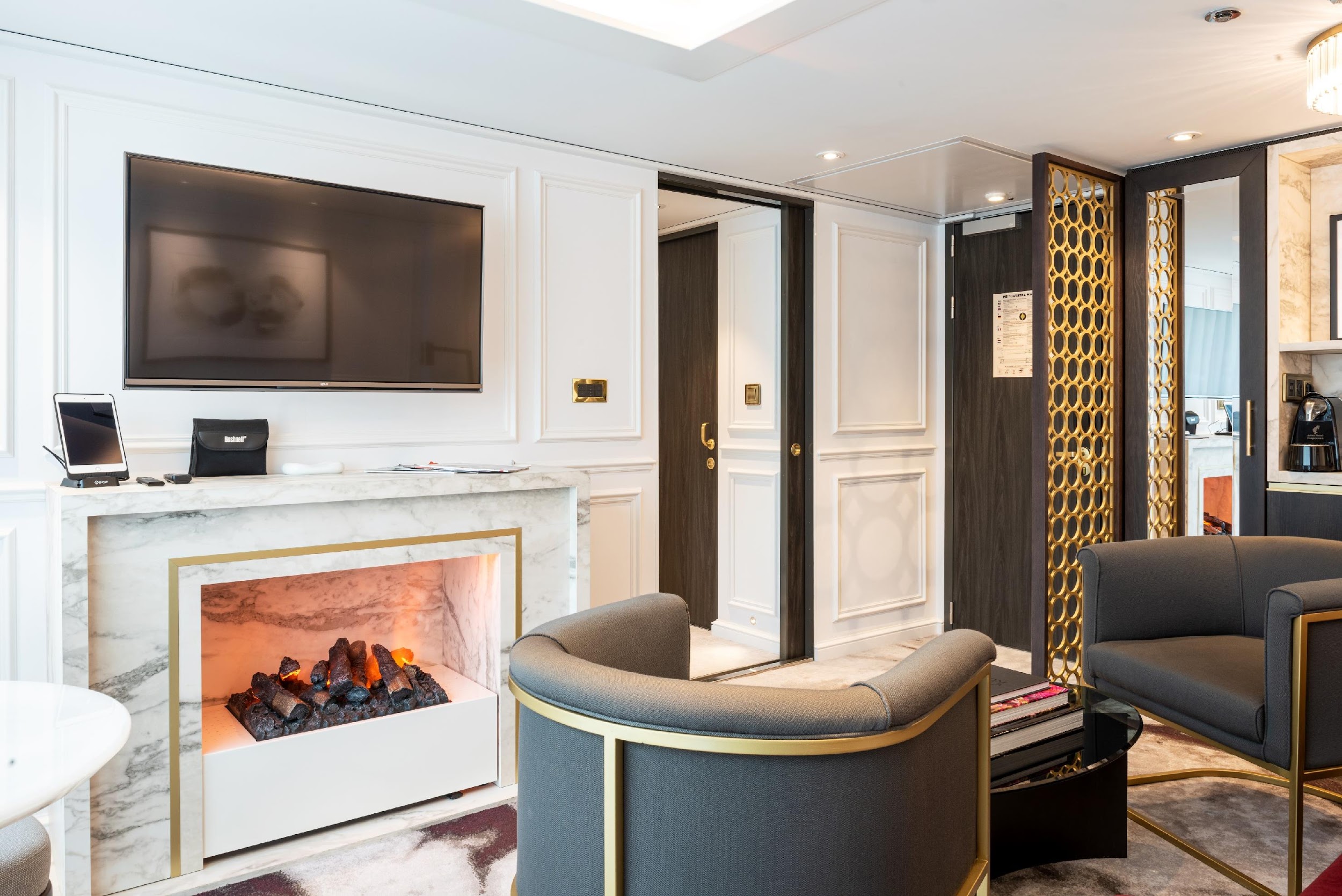 Advance Suite
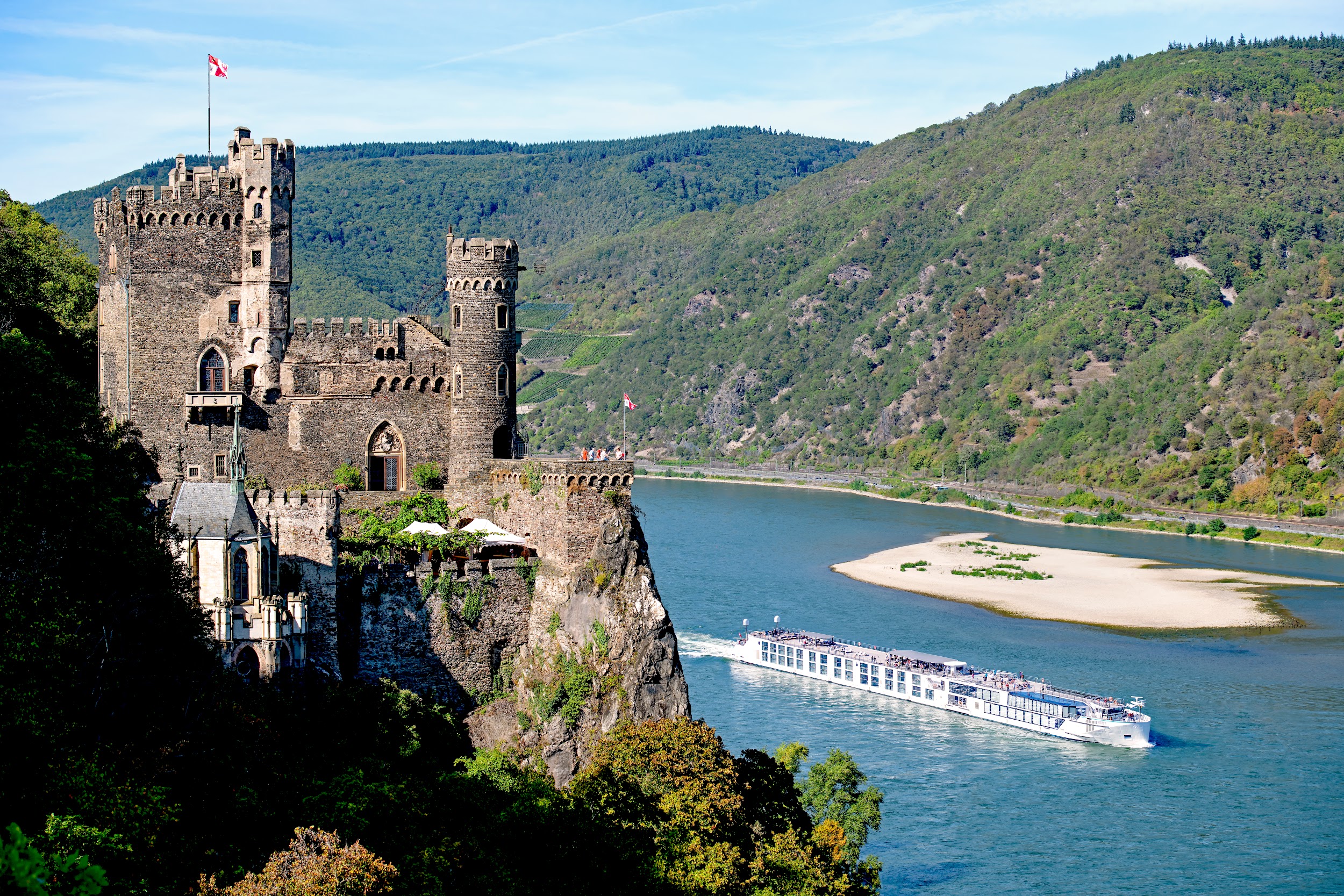 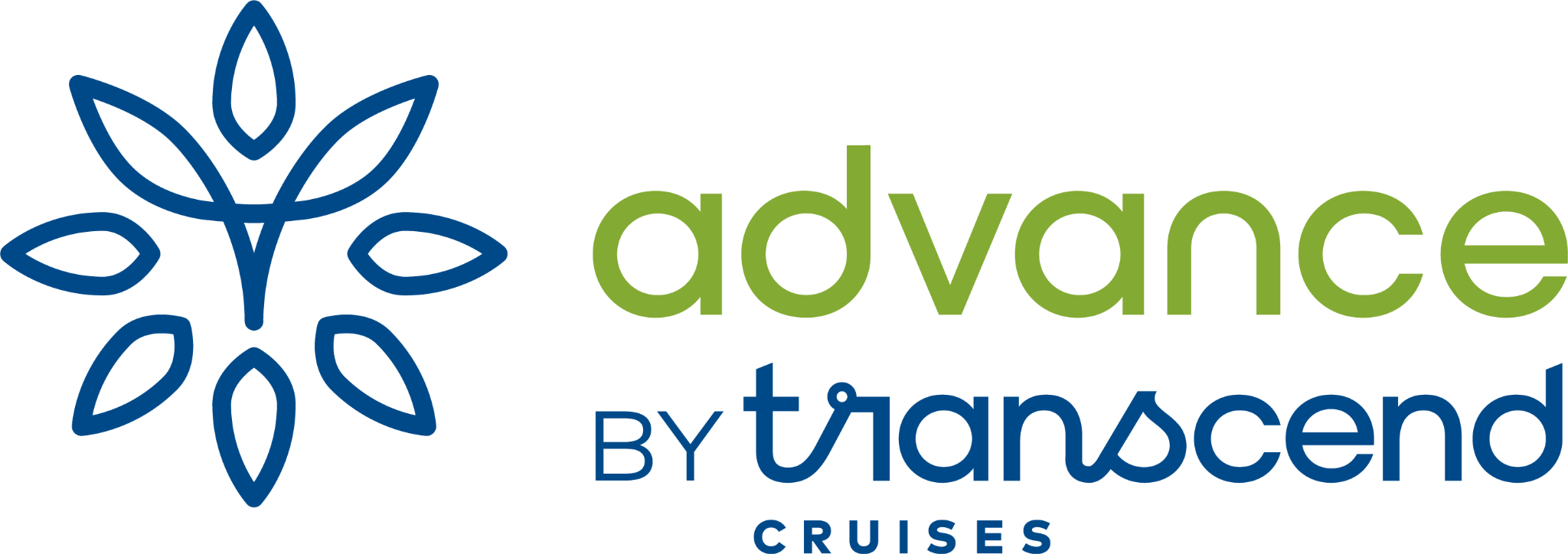